Delta Schoolcraft isddata dialogue resources
multiple measures of data:
AchievementDemographicPerception school processes
all eligible Schools are ranked on a top to bottom list according to state standards-based assessment results.
Assessment Types and Priorities
When reviewing data in order to prepare Students for Career and College Readiness,  it is important to assist schools with reviewing a variety of data.  Please use this tool as a guideline to assist building teams with reviewing data.  We must work to keep in mind the importance, and through lines, of the state mandated assessments.
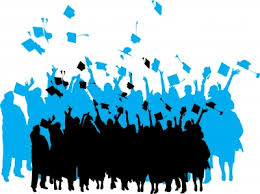 Where to get the Data
There are several areas to collect data that can be used for reviewing.  Although districts may be collecting their own data, and using their own tools, the ISD would like to assist with providing some common locations to collect and house data for easy analysis.
Sub-groups and Things to Remember
When reviewing data, it is important to keep several things in mind.  We are required to review some sub-groups and other aspects that could show gaps in instruction and services provided.  As you assist building teams with reviewing their data, please remember to have them review these items.